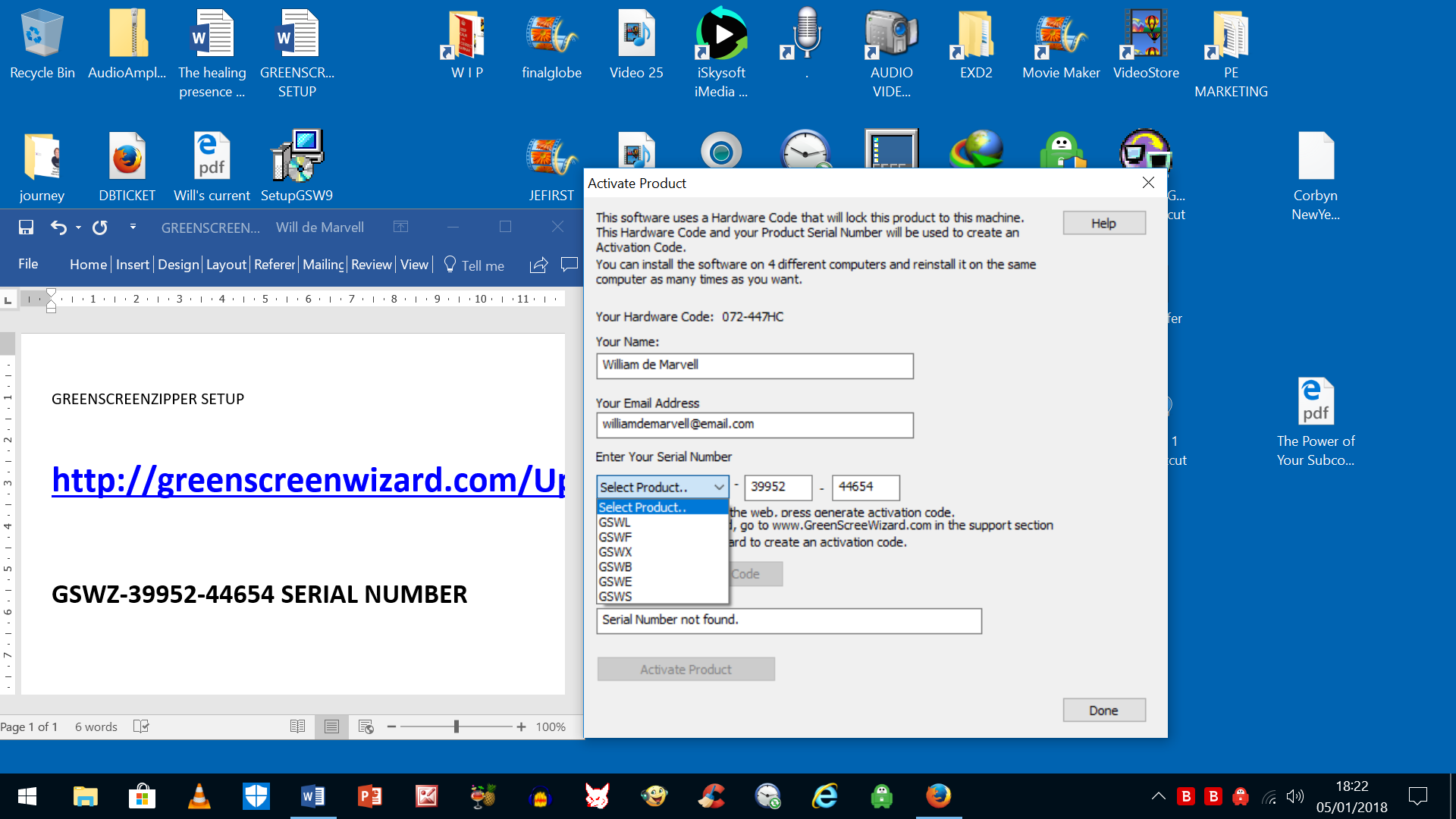 There is NO GSWZ